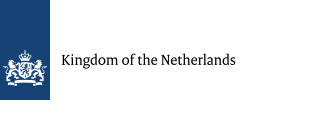 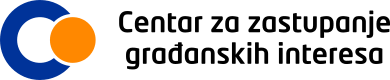 BUDŽETSKA AKADEMIJA
BUDŽETSKI PROCES U BiH
-ZAGOVARANJE KROZ BUDŽET-
Mirjana Sirćo, voditeljica programa obuke „Budžetska akademija“
Sumero Centar, Vogošća
13. i 14. decembar 2018.
Javne finansije
Država, odnosno nosioci vlasti koje mi biramo odlučuju o stvarima koji se direktno tiču naših života;
Ekonomske politike utječu na to koliko će ljudi biti zaposleno,kakvo će nam biti obrazovanje, zdravstvene i socijalne usluge, po kakvim cestama ćemo se voziti, kakav zrak ćemo udisati, koliko će kulturnih događaja biti u našem gradu itd. Itd;
Da bi obavljala sve ove funkcije država prikuplja javne prihode.
Javne finansije
Javne finansije se najčešće definišu kao aktivnosti države vezane za pribavljanje javnih prihoda i izvršenje javnih rashoda;
U savremenoj literaturi postoje različiti pristupi i gledanja na pojam i definisanje javnih finansija koji u suštini znače ekonomiju opšte i zajedničke potrošnje. 
Termin „javne finansije“ dolazi iz savremene građanske literature engleskog i francuskog porijekla i ima za cilj da objasni upotrebu javnih rashoda i prihoda za odredjene socijalno-ekomomske ciljeve ili njihovu vezu sa tim ciljevima. Zato su javne finansije aktivan faktor za ostvarivanje ciljeva ekonomske politike.
Fiskalna politika
Izraz „fiskalna politika“ obuhvata poreze i javne rashode. U užem smislu to znači prikupljanje javnih prihoda da bi se pokrili javni rashodi shodno ciljevima i zadacima ekonomske politike zemlje. 
Fiskalnu politiku provodi vlada neke države i ona podrazumjeva odlučivanje o tome kako država prikuplja i troši javna sredstva.
Ukoliko npr. želi potaknuti ekonomsku aktivnost i smanjiti nezaposlenost država koristi ekspanzivnu fiskalnu politiku, odnosno ili smanjuje porez ili povećava državnu potrošnju.
Dakle posljedice loše vođene fiskalne politike osjećamo svi mi (koliki porez plaćamo, kakvo je zdravstvo, obrazovanje, penzije i slično)
Javni prihodi
Javni prihodi mogu biti poreski (direktni i indirektni porezi), te neporeski (takse, doprinosi, parafiskalni nameti, prihodi od kazni, prihodi od pružanja javnih usluga isl.);
Kao prihodi mogu se pojaviti i transferi između različitih nivoa vlasti
Grantovi i donacije;
Primici od imovine i ostali primici.
Pojam i vrsta javnih rashoda
Javni rashodi podrazumjevaju javne izdatke države u najširem smislu radi obavljanja njezinih ustavom i zakonom određenih funkcija,
 Javni rashodi se mogu klasificirati na više načina:
1. Prema njihovom udjelu u stvaranju BDP-a,
2. Prema nivoima vlasti – državne, lokalnih organa uprave i samouprave,
3. Prema obuhvatu i načunu financiranja –budžetski i vanbudžetski,
4. Vojne i civilne te redovne i izvanredne,
5. Tekuće i kapitalne.
Šta je budžet?
Budžetski dokument – zakon o budžetu – određuje iznos raspoloživih sredstava, izvor ovih sredstava, poreznih i neporeznih i njihovu raspodjelu budžetskim korisnicima.
Budžet je najznačajniji dokument ekonomskih i socijalnih politika vlada;
Riječ “budžet” dolazi od stare francuske riječi za malu kožnu torbicu. Kasnije se značenje promijenilo, pa je ista riječ označavala kraljevu kesu, t.j. biti plaćen iz budžeta značilo je dobiti novac iz kraljeve kese.
Šta je budžet?
Tradicionalno gledište je da je budžet jednostavan iskaz prihoda i rashoda;
Međutim,u modernim ekonomijama budžet se više ne posmatra na takav način; 
Budžet je osnovno sredstvo koje pretvara vladine politike u konkretne programe i usluge građanima;
Budžetska sredstva i u najbogatijim zemljama su uvijek ograničena, odnosno zahtjevi građana za uslugama prevazilaze raspoložive resurse, te vlade moraju donositi odluke o prioritetima potrošnje;
U idealnim uvjetima ove odluke trebaju biti usklađene sa najznačajnijim socijalnim i ekonomskim prioritetima.
Zašto je budžet značajan?
Niti jedna strategija, plan, program ili zakon nisu implemantirani ukoliko se u budžetu nisu planirala sredstva za njihovu realizaciju, odnosno implementaciju;

Budžet objašnjava i način na koji se troši novac poreznih obveznika, te treba predstavljati rezultate ove potrošnje;

Predstavljeni rezultati omogućavaju poreznim obveznicima da zaključe da li se njihova sredstva pametno troše i da li vladine odluke donose “vrijednost za uloženi novac”.
Osnovni ciljevi budžetskih reformi u BiH
Provedene reforme u oblasti javnih finansija imale su dva osnovna cilja: 

         1. Razviti i uspostaviti proces srednjoročnog planiranja budžeta na svim nivoima vlasti u BiH putem uvođenja Dokumenta okvirnog budžeta;
       
         2.Unaprijediti nivo povezanosti odluka o raspodjeli budžeta sa ekonomskim, socijalnim i drugim prioritetima, kroz uvođenje programskog budžetiranja.
Dokument okvirnog budžeta
Dokumenti okvirnog budžeta (DOB) se usvajaju svake godine u junu za trogodišnji period (svoje DOB-ove usvajaju državna, entitetske i kantonalne vlade, te Vlada Brčko Distrikta);

Obzirom da se u njemu utvrđuju prioritetne politike i gornje granice potrošnje za svakog budžetskog korisnika, DOB predstavlja prednacrt budžeta za sljedeću godinu i preliminarni nacrt budžeta za  naredne dvije godine;

Imajući u vidu da se DOB objavljuje u junu, a da se budžet usvaja krajem godine, Parlamentarne skupštine rano u budžetskom procesu imaju priliku da daju svoje komentare na budžetske planove, uključujući prioritetnu potrošnju i budžetska ograničenja.
Kako se programsko budžetiranje razlikuje od „klasičnog“
Programsko budžetiranje, ili budžetiranje zasnovano na rezultatima, je proces u kojem se sredstva raspoređuju na osnovu postavljenih ciljeva i/ili rezultata koji se trebaju postići potrošnjom tih sredstava;

Pojam “program” podrazumjeva grupiranje sličnih usluga ili aktivnosti unutar budžetskog korisnika, a koje imaju zajednički strateški ili operativni cilj.

Ovakav pristup omogućava budžetskim korisnicima da grupiraju svoje aktivnosti u niz programa, a svaki program ima definirane operativne ciljeve i željene rezultate;
Kako se programsko budžetiranje razlikuje od „klasičnog“
Tradicionalni proces planiranja budžeta raspoređuje sredstva na osnovu ulaznih elemanata tj. po ekonomskim kategorijama (koliko je sredstava potrebno za plate, materijalne troškobe i dr);


Programsko budžetiranje sadrži sve ovo, ali i omogućava da se na osnovu definisanih programa i aktivnosti donose odluke o raspodjeli budžetskih sredstava koja se zasnivaju na ciljevima politike i željenim rezultatima.
Zakonska regulativa
Svaki od četiri nivoa vlasti ima svoj zakon o budžetu (Zakon o finansiranju institucija BiH, Zakon o budžetima u FBiH, Zakon o budžetskom sistemu u RS i Zakon o budžetu DB). 
Ovim zakonima propisano je pripremanje dokumenta okvirnog budžeta i godišnjih budžeta za svaki nivo vlasti. Budžetski kalendari za sva četiri nivoa vlasti su harmonizovani i u skladu sa istim se trebaju donositi dokumenti.
Zakonodavstvo u oblasti budžeta za nivo institucija BiH i oba entiteta je harmonizovano u dijelu koji se odnosi na proces donošenja godišnjih budžeta po principu "deset koraka".
Šta je pristup u 10 koraka?
„Pristup u 10 koraka“ prikazuje proces srednjoročnog planiranja i izrade budžeta s jasnim i logičnim rokovima koji su usklađeni i jednaki na svim nivoima vlasti;
Prvi korak počinje u januaru, a završava u decembru;
Svaki korak je međusobno zavisan – a svaki korak zavisi od različitih aktera/institucija koje trebaju obezbjediti relevantne informacije, dati preporuke i/ili donijeti odluke u svim ključnim fazama procesa, u skladu sa budžetskim ciklusom.
Metodologija
Korak br.1
Budžetske instrukcije br. 1 su prve od dva zasebna seta budžetskih instrukcija koje se izdaju u toku jednog godišnjeg ciklusa pripreme budžeta:
Priprema ih Ministarstvo finansija i šalje budžetskim korisnicima;
Budžetske instrukcije sadrže budžetski kalendar, glavne rokove za izvještavanje od strane budžetskih korisnika; te Šablon, smjernice i listu neophodnih aktivnosti i rokova za dostavljanje Tabele pregleda prioriteta budžetskih korisnika.
Korak br.2
Tabele pregleda prioriteta budžetskih korisnika predstavljaju mehanizam za prikupljanje informacija od budžetskih korisnika o zahtjevima za budžetskim sredstvima u naredne tri godine, sa ciljevima, troškovima, učinku i vrijednosti za novac svakog njihovog programa.

Tabele omogućavaju budžetskim korisnicima da istaknu buduće politike i prioritete koji su u nadležnosti korisnika, a u kontekstu postojećih općih ciljeva politika vlade ( kako su precizirani u razvojnoj strategiji) i sektorskih strategija i planova;

Istovremeno, tabele su i mehanizam za sistematičnije praćenje učinka postojećih programa, usluga i aktivnosti, te ukoliko je to potrebno izmjenu ili preusmjeravanje prioriteta za raspodjelu budžeta.
Korak br.3
Globalni okvir fiskalnog bilansa i politika utvrđuje strategiju ekonomskog i fiskalnog planiranja na kojoj se zasniva izrada budžeta svih nivoa vlasti u BiH, uključujući ukupni nivo sredstava na raspolaganju svim vladama u BiH za predstojeći budžet i naredne dvije godine;
Fiskalno vijeće čini šest članova, i to:
 a) presjedavajući Vijeća ministara BiH, 
b) predsjednik Vlade Republike Srpske,
 c) premijer Federacije BiH; 
d) ministar finansija i trezora BiH,
 e) ministar finansija Republike Srpske, 
f) ministar finansija Federacije Bosne i Hercegovine.
Fiskalno vijeće treba da usvoji Globalni okvir fiskalnog bilansa i politika do 31. maja svake godine.
Globalni okvir fiskalnog bilansa i politika
Globalni okvir fiskalnog bilansa i politika u Bosni i Hercegovini predstavlja dokument koji sadrži elemente za koordinaciju fiskalnih politika u BiH, a koji se usvaja u formi sporazuma između Vlade Federacije BiH, Vlade Republike Srpske i Vijeća ministara BiH.
 Globalni okvir fiskalnog bilansa i politika u Bosni i Hercegovini, sadrži sljedeće parametre: 1) prijedlog fiskalnih ciljeva budžeta institucija: Bosne i Hercegovine, Federacije Bosne i Hercegovine, Republike Srpske i Brčko distrikta BiH, 
2) prijedlog makroekonomske projekcije i projekcije ukupnih indirektnih poreza i njihove raspodjele za narednu fiskalnu godinu, 
3) prijedlog gornje granice zaduženja budžeta institucija: BiH, Federacije BiH, Republike Srpske i Brčko distrikta BiH.
Korak br.4
Izrada dokumenta okvirnog budžeta (DOB)

DOB se usvaja svake godine u junu:
DOB predstavlja preliminarni nacrt budžeta za narednu budžetsku godinu i preliminarne procjene budžeta za sljedeće dvije fiskalne godine
DOB sadrži okvir rashoda uključujući početne gornje granice rashoda za narednu budžetsku godinu i preliminarne procjene za sljedeće dvije godine
Korak br.5
Budžetske instrukcije br. 2  sadrže smjernice i obrasce za ispunjavanje zahtjeva budžetskih korisnika;

Zahtjevi budžetskih korisnika su sredstvo putem kojeg budžetski korisnici prezentiraju svoj zahtjev za budžetska sredstva za narednu godinu kao i preliminarne procjene budžeta za dvije sljedeće godine, u skladu sa gornjim granicama rashoda koje odobri Vijeće ministara BiH, odnosno vlade entiteta i Distrikata Brčko;
Gornje granice rashoda određene su na osnovu ukupnog nivoa sredstava koji je na raspolaganju Vijeću ministara, odnosno vladama entiteta i Distrikta Brčko.
Korak br.6
Zahtjevi budžetskih korisnika dostavljaju se ministrastvu finansija u skladu sa propisanom formom, rokovima, te gornjim granicama rashoda predočenim u Budžetskim instrukcijama br.2

U skladu sa zakonom zahtjev svakog budžetskog korisnika treba da bude u programskom formatu.
Korak br.7
Konsultacije sa budžetskim korisnicima:

Po završetku budžetskih rasprava, ministarstvo finansija sagleda sažeto obrazloženje rezultata rasprava, te sve zahtjeve za dodatna sredstva.
Potom ministarstvo finansija donosi konačni prijedlog o ukupnoj raspodjeli sredstava (što uključuje prijedloge za postojeće programe, nove prijedloge visokoprioritetne potrošnje i opcije uštede) u skladu sa ciljnim zbirom budžetske potrošnje, koji će biti uključen u Nacrt budžeta za narednu godinu.
Korak br.8
Usvajanje budžeta od strane Vijeća ministara /vlade

Nakon što su budžetski parametri ažurirani (tj. nakon što se revidiraju makroekonomske projekcije i projekcije prihoda) i održane rasprave/konsultacije s budžetskim korisnicima, ministarstvo finansija priprema Nacrt budžeta za Vijeće ministara/vladu.
Korak br.9
Dostava budžeta i prateće dokumentacije na usvajanje Parlamentu/Narodnoj skupštini

Nakon što vlade, a u slučaju Institucija BiH i predsjedništvo BiH, usvoje Prijedloge zakona o budžetu, nacrt i popratna dokumentacija se dostavljaju Parlamentu.
Korak br.10
Usvajanje budžeta od strane Parlamenta/Narodne skupštine

Parlamenti igraju presudnu ulogu u jačanju fiskalne transparentnosti i odgovornosti putem razmatranja budžeta i rasprave o budžetu;
Budžet prvo razmatraju komisije za budžet i finansije parlamentarnih domova, a zatim parlamentarni domovi.
Osnovne karakteristike dobrog budžetiranja
ODGOVORNOST

TRANSPARENTNOST

PARTICIPACIJA
Participativnost i transparentnost- Osnovne karakteristike dobrog budžeta
Dobar sistem budžetiranja Vlade je participativan, što znači da podrazumjeva učešće građana u ovom procesu, kako bi vlasti prepoznale i adresirale osnovne potrebe većine građana. 
Učešće građana u ovom procesu može se vidjeti iz broja održanih javnih rasprava i stepena prihvatanja prijedloga građana pri izradi strateških dokumenata;

Transparentan sistem budžetiranja ne znači samo raspoloživost informacija nego i primjenu javnih debata i način osmišljavanja politika i donošenja odluka.
Participativnost i transparentnost- Osnovne karakteristike dobrog budžeta
Mnogi ciljevi koji se odnose na transparentnost, kao što je razumijevanje razloga i prioriteta u skladu s kojima se vrši raspodjela resursa, objavljivanje informacija o troškovima, rezultatima i vrijednosti koju ostvaruju vladini programi,  ne mogu se realizovati bez saradnje vlasti i civilnog društva;

Uključeni i informisani građani predstavljaju neku vrstu kontrole i balansa za budžetski sistem. Šire uključivanje građana i produbljivanje debate omogućava konsenzus o teškim pitanjima.
Uloga parlamenata
Mada izvršna vlast priprema budžet, parlamenti su ti koji ga usvajaju i u nekim okolnostima ga mogu mijenjati i dopunjavati;
Uloga parlamenata i OCD u analizi javne potrošnje je iznimno bitna u demokratskim društvima budući da parlamenti osiguravaju transparentnost i odgovornost u budžetskom procesu;
Članovi parlamenata i OCD mogu osigurati da odluke o potrošnji javnih sredstava odražavaju potrebe i prioritete zajednice vršenjem detaljne analize budžetske dokumentacije i održavanjem otvorenih javnih rasprava o budžetu
Uloga i odgovornosti parlamenata
Kao predstavnička tijela građana parlamenti u modernim demokratijama imaju četri najvažnije uloge:

Zastupanje interesa i težnji građana
Pregled analiza i usvajanje zakona
Nadzor nad odlukama izvršne vlasti
Detaljan pregled, analiza i usvajanje prijedloga vladine potrošnje kako bi se osigurala njihova opravdanost (dobijanje adekvatne vrijednosti za uloženi novac).
Otvoreni budžet
Otvoreni budžet štiti od rasipanja, prevare zloupotrebe, a također i omogućuje građanima da se uključe u ovaj proces i pozivaju vlasti na odgovornost;

Samo otvorenost budžetskog procesa i jasno i razumljivo izvještavanje o načinu prikupljanja i potrošnji  javnog novca može osigurati uključivanje aktivnih građana u budžetske procese i povjerenje javnosti prema organima vlasti.
Koristi od otvorenog budžeta
Osim pozitivnih učinaka na kvalitet upravljanja, budžetska transparentnost donosi i značajne finansijske koristi državi;

Države sa transparentnijim budžetom imaju bolji pristup međunarodnim finansijskim tržištima i niže troškove zaduživanja;
Index otvorenosti budžeta-Rezultati istraživanja-
U saradnji sa civilnim društvom, International Budget Partnership svake druge godine vrši globalno istraživanje, tj. sveobuhvatnu analizu i anketu otvorenosti budžeta.
U BiH patner je Fondacija CPI
OBI rezultat pao je sa 50 poeana u 2012. godini, na 43 poana u 2015., a u 2017. na jedva 35 poena;
To znači da su vlasti u BiH građanima otežale da dođu do informacija o tome kako se troši javni novac i kako da ih zbog toga pozovu na odgovornost.
Index otvorenosti budžeta-Rezultati istraživanja-
Mogućnost uključivanja javnosti u budžetski proces ocijenjena je sa 9 poena, što je manje 14 indeksnih poena u odnosu na prethodno istraživanje;

Nadzor zakonodavne vlasti nad budžetom ocijenjen je sa 65 poena, dok je najvišu ocjenu Bosna i Hercegovina dobila za instituciolni nadzor nad budžetom putem Ureda za reviziju-95 poena;

BiH može napredovati na skali otvorenosti budžeta kroz blagovremeno objavljivanje budžetskih dokumenata na svojim web stranicama, uvođenjem Budžeta za građane i Polugodišnjeg pregleda budžeta, kao obavezne budžetske dokumente, te Prijedlog budžeta koji sadrži sveobuhvatne informacije i podatke o rashodima, dugu i fiskalnoj poziciji Vlade.
Hvala na pažnji!
mirjana.sirco@gmail.com
Tel:061 310 467